Development of a Truck Model for Memphis
2015 Transportation Planning Applications Conference
Anurag Komanduri, Daniel Beagan, Thomas RossiAndrew Ray, Kwasi Agyakwa, Memphis MPO
May 20, 2015
Why Model Trucks?
Trucks move goods and provide services in urban areas
Contribute to congestion
Impact air quality and emissions
Affect roadway wear-and-tear and safety
Federal requirements to study freight - CFR Title 23 Part 450
320.c.1 Identify & evaluate alternative strategies
306.a.4 Increase accessibility & mobility of people and freight
306.a.6 Enhance the integration and connectivity of the transportation system,..., for people and freight
2
Memphis Region
Major freight and logistics hub
Five Class I railroads serve Memphis
Busiest cargo airport in the US – second only to Hong Kong
Major river port on the Mississippi River
Federal Express is headquartered in Memphis
Major distribution center
Truck traffic “in” and “out” of the distribution center
Freight expected to keep growing…
3
Memphis Truck Model
Develop model based on “reality”
Use as much data as possible to build models
Use FAF3 to assess VMT from freight trucks
Total trucks reported on links from HPMS
FAF trucks are assigned – 35% of total VMT
Therefore, 65% of VMT by service trucks
64% of truck tonnage is EI/IE/EE
Modeling data needs 
Internal trucks – combination of freight and service trucks
External trucks – freight (commodity) trucks
4
Memphis Truck Model
External truck model database - TRANSEARCH
Commodity flow database
Provided by Tennessee DOT
County-level information
Internal truck model database – ATRI 
Includes both freight and service trucks
Processed ATRI GPS data provided by Tennessee DOT
Trip ends available at statewide model TAZ level
Use QRFM as a basis for model development
5
Memphis Truck Model
Step 1.  Clean and prepare estimation datasets
Step 2.  Develop detailed employment datasets for estimation
Step 3.  Identify top commodity groups/QRFM employment categories for freight model
Step 4.  Estimate trip production/attraction rates
Step 5.  Estimate parameters for trip distribution model
Step 6.  Combine truck trips and assign to network
6
Step 1.  External Estimation Database
Obtain and process TDOT TRANSEARCH data
Assign to FAF3 highway network
Window to Memphis MPO model boundary
Identify I-E/E-I/E-E trips
County-level estimation
TAZ-level application
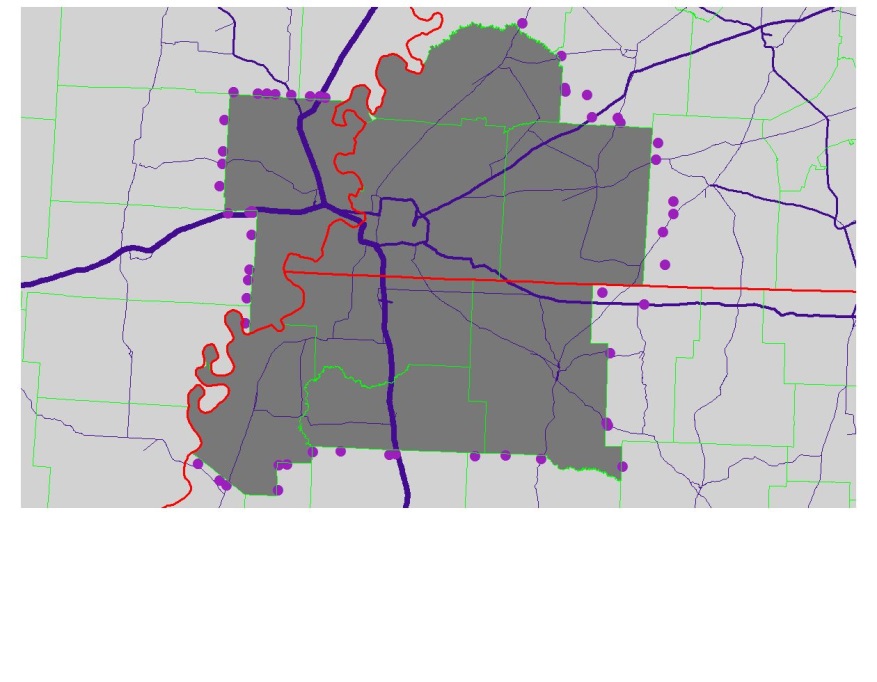 7
[Speaker Notes: TnDOT TRANSEARCH (2012 base year) was assigned to the national FAF highway network and then windowed  to the Memphis region.  This  is the estimation dataset for IE/EI TG equations and TD parameters.]
Step 1.  Internal Estimation Database
Weighted ATRI truck trip ends assigned to TAZ
ATRI only contains heavy trucks
QRFM has equations for heavy, medium, and light
Differences found in average travel times
QRFM heavy trucks = 33.3 minutes
ATRI heavy trucks = 10 minutes
Differences in Memphis region potentially driven by industry and local land use
8
[Speaker Notes: TnDOT TRANSEARCH (2012 base year) was assigned to the national FAF highway network and then windowed  to the Memphis region.  This  is the estimation dataset for IE/EI TG equations and TD parameters.]
Step 2.  Develop NAICS Employment Databases
Obtain TDOT Infogroup data
Purchase 2013 data for Memphis region
Obtain and process Infogroup data for AR & MS Counties
Perform manual corrections to develop baseline employment data
Assigned to both Memphis MPO model TAZ and statewide Model TAZ
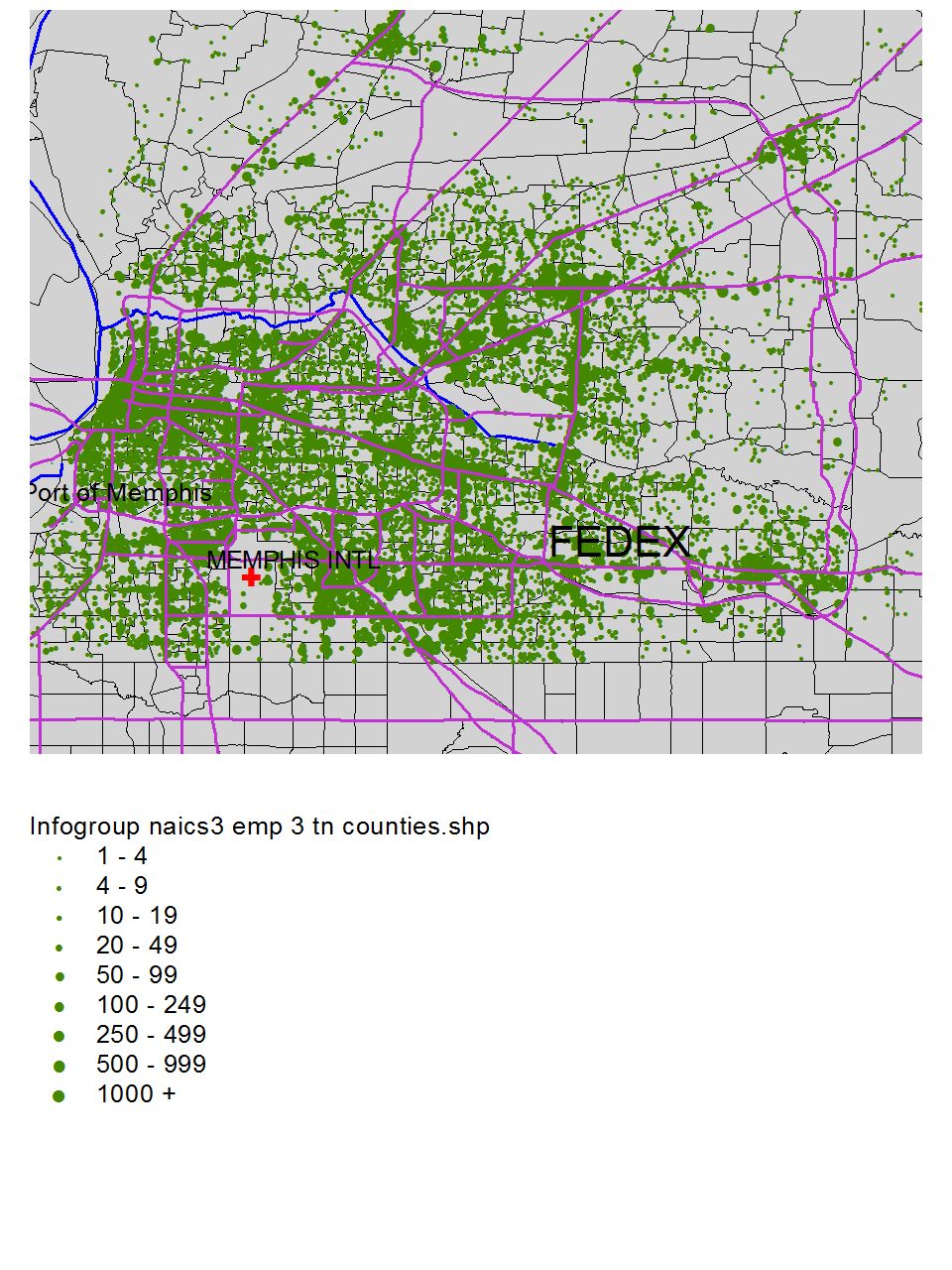 9
Step 3.  Commodity Groups – External Model
10
[Speaker Notes: TRANSEARCH suggests that freight truck can be separated into 10 Commodity Groups ( like purposes in passenger travel) that are likely to have different explanatory variables and behavior.  The largest internal Ps are Secondary and Mixed Freight;  and Clay, Concrete, Glass.  The largest internal attractions are of Farm Products, Sand and Gravel and Secondary and Mixed Freigth trucks, all show as bold text.

FYI TAN SEARCH reports annual trucks.  This was converted to average weekday trucks by dividing annual trucks by 295 as suggested by NCFRP Report 8.]
Step 3. QRFM Model Trip Rates – Internal Model
11
[Speaker Notes: Columns 2,3,4  are from QRFM. Column 5 is from new regression.  Explanatory  variables are from Memphis NAICS3 employment by TAZ aggregated to the categories used in QRFM .  Note wells, that for those variables that were found to be significant ( i.e. all except office employment and household's) regression rates are 5 to 10 times higher than default QRFM rates.]
Step 4. External Trip Generation Models
Internal (TAZ) Truck Trips ends 
Develop NAICS employment by TAZ as explanatory variables
Use most suitable NAICS for each commodity group
External (Station) Truck Trip Ends
Estimate from windowed TRANSEARCH
Match observed truck counts – get splits between EI/IE/EE
Apply modeled internal trip end results to all TN counties
Assess whether model estimates are reasonable
All work fine – except “secondary and mixed freight”
Impact of FedEx probably causes Shelby County to be outlier
12
[Speaker Notes: TnDOT TRANSEARCH (2012 base year) was assigned to the national FAF highway network and then windowed  to the Memphis region.  This  is the estimation dataset for IE/EI TG equations and TD parameters.]
Step 4. External Trip Generation Models
13
[Speaker Notes: Shelby County is major producer of CG10 trucks  for both Memphis MPO and all of TN.  It only appears as less of a outlier when looking at all of TN BECAUSE Memphis to Nashville is I-E with respect to the Memphis MPO (green diamond),  but it is I-I with respect to all of TN.  Recommend using the TN rate, but calculating the outlier from the Memphis I-E observation for Shelby.]
Step 4. Internal Model Trip Generation Models
14
[Speaker Notes: Columns 2,3,4  are from QRFM. Column 5 is from new regression.  Explanatory  variables are from Memphis NAICS3 employment by TAZ aggregated to the categories used in QRFM .  Note wells, that for those variables that were found to be significant ( i.e. all except office employment and household's) regression rates are 5 to 10 times higher than default QRFM rates.]
Step 4. Internal Model Trip Generation Models
Outlier analysis
Observed trips more than  +/- 34% ( ½ SD) of estimated trips
Difference between observed trips and ½ SD tested as special generator adjustment
15
[Speaker Notes: Applying these rates compared to the ATRI TAZ totals can also identify the outliers, which may be special generators not explained by just the explanatory employment and household variables. Unsurprisingly, the outliers are in the TAZs with the BNSF rail yards and the Port of Memphis.]
Step 5. Trip Distribution Models
Gravity model used for trip distribution
Distance used as the friction factor for the external model
Travel time used as the friction factor for the internal model
Productions and attractions from trip generation results
Friction factor coefficient is the inverse of the average trip length
For external model, internal and external distance skims developed for each CG
For internal model, congested travel time skims used
Models estimated and then applied…
16
[Speaker Notes: TnDOT TRANSEARCH (2012 base year) was assigned to the national FAF highway network and then windowed  to the Memphis region.  This  is the estimation dataset for IE/EI TG equations and TD parameters.]
Step 5. Trip Distribution Models
External model behaves reasonably well
Allows for forecasts using…
Future year TRANSEARCH/FAF projections at external stations
Socio-demographic data in internal zones
Internal model has interesting elements
Trip generation in model – much higher than QRFM
Average travel time in model much lower than QRFM
Many intra-TAZ trips found in processed ATRI database
Possibly low threshold set for “truck stop durations”
Overall “assignable” truck trips comparable to QRFM estimates
17
Step 6.  Truck Model Assignment
Tables from internal and external truck models combined prior to assignment
Key points…
Internal truck trip ends are function of SED in each TAZ
External truck trip ends controlled by traffic counts
Distribution of trips within Memphis model is based on network skims
Model results calibrated to truck counts in region
18
[Speaker Notes: So combine 1) the E-I and I-E estimated table., 2)  the E-E table from the FRATAR process, and 3) the I-I truck tables.  You now have a table where the I ends of I-E/E-I and I-I trucks are based on TAZ SED.  And the distribution is based on network skims.  QED!]
Conclusions
High-performance truck models can be developed from aggregate and passive sources of data collection
Collaborative data purchases can support multiple projects and reduce costs
Processing of passive data must be customized to local behavior
Understand special generators and account for them during modeling
19
[Speaker Notes: So combine 1) the E-I and I-E estimated table., 2)  the E-E table from the FRATAR process, and 3) the I-I truck tables.  You now have a table where the I ends of I-E/E-I and I-I trucks are based on TAZ SED.  And the distribution is based on network skims.  QED!]
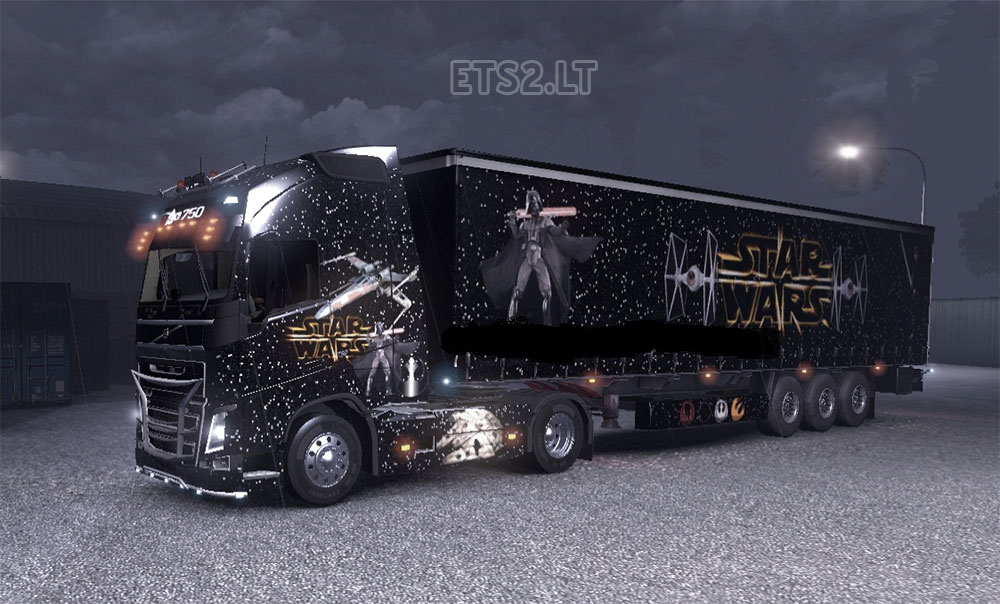 Questions?Email:akomanduri@camsys.com
20